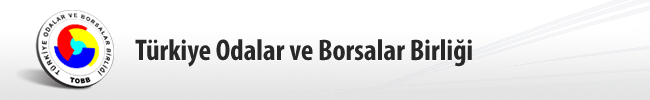 Plastik Sanayi
Remzi ÖZKAN
Endüstri  Mühendisi
Sanayi Müdürlüğü
2
Sanayi Müdürlüğü
Enjeksiyon Ürünleri İmalatı
Enjektörlerin katalog gramajı
 - Kapasite (kg/yıl) = E (kg/gün) x 300 x R





Enjektörler				    Randıman Faktörü (%)
1- Basit Enjektörler				35
2- Dik Enjektörler					45
3- Yarı Otomatik Yatık Enjektörler			60
4- Tam Otomatik Enjektörler			85
3
Sanayi Müdürlüğü
Enjeksiyon Ürünleri İmalatı
6000 gr üzeri ve özel imal enjeksiyon makinaları

K (kg/yıl)= (A/1000) x 60 /B x 8 x 300 x R
 
A: Bir şarjda yüklenen plastik miktarı, gr.
B: Şarj süresi (doldurma-boşaltma dahil), dak.
R: Randıman
4
Sanayi Müdürlüğü
Örnek
5
Sanayi Müdürlüğü
Enjeksiyon Ürünleri İmalatı
Döner Tablalı Enjeksiyon Kalıplama
Döner Tablalı ve çok istasyonlu imalat

N (Adet/yıl)= n x (60/t) x 8 x 300 x R
 
n: İstasyon sayısı
t: Bir tam turun süresi, dak.
R: Randıman (% 70-90)
 
K (Kg/yıl)= N (adet/yıl) x Ürün Ağırlığı
6
Sanayi Müdürlüğü
Budinözler (Ekstruderler)
Plastik Film Makinaları
K (kg./yıl)= A x 8 saat x 300 x (D.S./60) x R




Randıman 0,70-0,90
Devir sayısı azami 60d/dak.
Çift Vida x1,5
Binde 5 plastik boyası ve titan dioksit
7
Sanayi Müdürlüğü
Budinözler (Ekstruderler)
Plastik Şişirme Makinaları

K (Adet/yıl)= N x 60 x 8 x 300 x R

N: Dakikadaki baskı sayısı 
Randıman 0,70-0,90

K (Kg/yıl)= K (adet/yıl) x Ürün Ağırlığı
8
Sanayi Müdürlüğü
İleri Teknoloji (Bilgisayar Kontrollü) Ekstruderler
Film İmalatı (Blown film)

K (kg/yıl)= M x V x 60 x 8 x 300 x R/1000
 
M: Filmin bir metresinin ağırlığı gr/metre
V: Film çekme hızı, m/dak.
R: Randıman (% 70-95)
9
Sanayi Müdürlüğü
İleri Teknoloji (Bilgisayar Kontrollü) Ekstruderler
Boru, Profil ve Levha İmalatı

K (ton/yıl)= M x V x 60 x 8 x 300 x R/1000
M: Mamülün metre ağırlığı, kg/m.
V: Üretim hattının çekme hızı (metre/dak.)
R: Randıman (% 70-95)
10
Sanayi Müdürlüğü
Plastik Doğrama
Verim 0,50-0,90
İhtiyaç Malzemeleri
PVC profil				8-10 kg/m2
Galvanizli saç profil		8-10 	kg/m2
Plastik fitil				0,500-0,700 kg/m2
Ambalajlık malzeme 		0,200-0,300 kg/m2
11
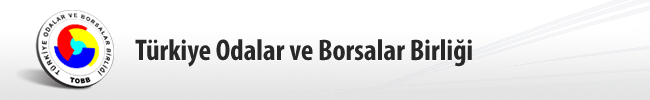 Yazılım
Remzi ÖZKAN
Endüstri  Mühendisi
Yazılımcılar artık sanayici
Temmuz 2017’de Resmi Gazetede yayınlanan “Sanayinin Geliştirilmesi ve Üretimin Desteklenmesi Amacıyla Bazı Kanun ve Kanun Hükmünde Kararnamelerde Değişiklik Yapılmasına Dair Kanun” kapsamında; “Bilişim Teknolojisi ve Yazılım” üreten işletmeler de artık “Sanayici” sıfatı kazanmıştır.
13
Yazılım Döngüsü
14
Satır sayısı üzerinden kapasite
Kapasite : 
 Kişi Sayısı x Günlük satır sayısı x 300 x R
             Ortalama Satır Sayısı
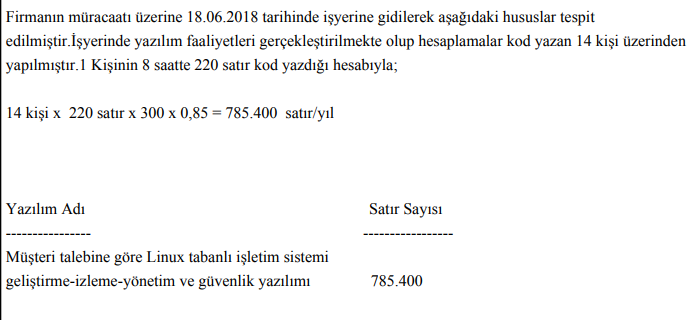 15
Adam/saat veya yazılım/saat
Kapasite:
 Yazılımcı sayısı * 8 * 300 * R
     Ortalama Yazılım Süresi
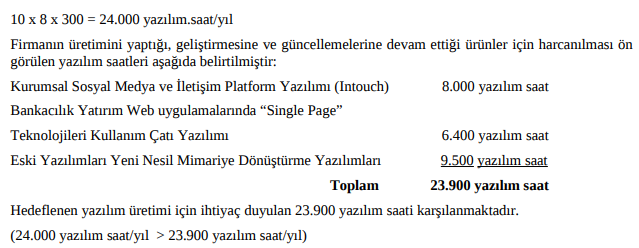 16
Proje için ekip oluşturma
Kapasite: 
 Ekip sayısı * Gün Sayısı * R
   Proje tamamlanma Süresi
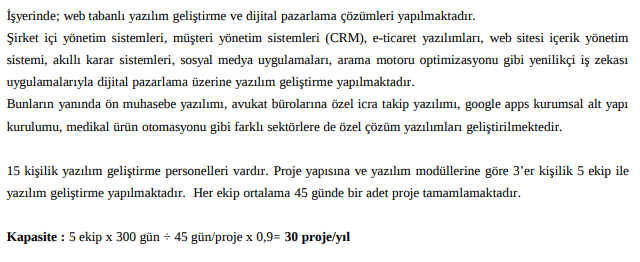 17
Sanayi Müdürlüğü
Teşekkür Ederiz
18